Midterm Project
Ps-Tk phase diagram

20071050 오승재
Problem
Thermodynamic equations
Liquid
Thermodynamic equations
FCC
Thermodynamic equations
BCC
Calculate Excess Free energy
By regression.
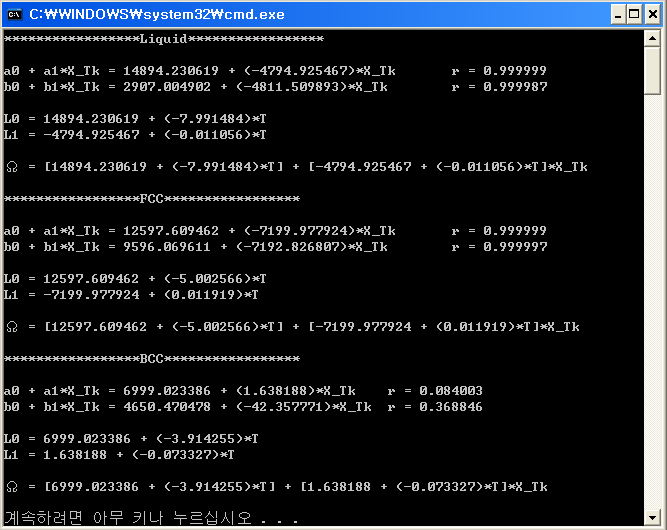 L0 ≫ L1 → Regular solution
Phase Diagram(Thermodynamic equations)
Phase Diagram
By Newton’s method.
Eutectic Temperature
XL difference < 0.0015
XF difference < 0.0015
XB difference < 0.0015
Result - Phase Diagram
Conclusion
BCC에서 회귀분석시 r값.
Missing points → Code의 취약성